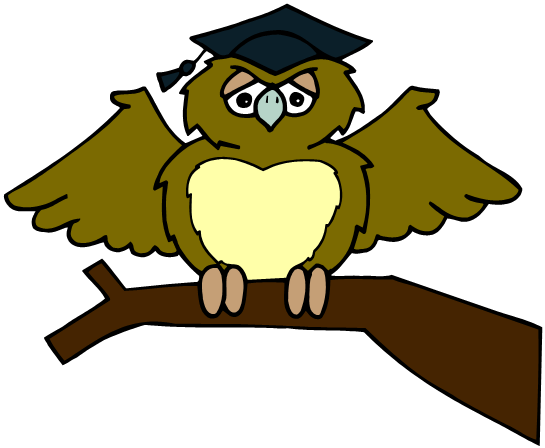 ZÁKLADNÍ ŠKOLA OLOMOUCpříspěvková organizaceMOZARTOVA 48, 779 00 OLOMOUCtel.: 585 427 142, 775 116 442; fax: 585 422 713 email: kundrum@centrum.cz; www.zs-mozartova.cz
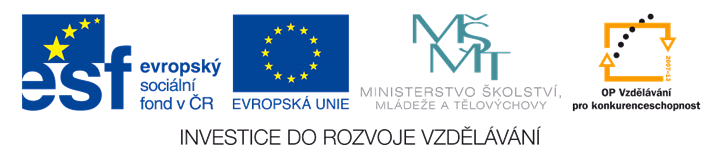 Projekt: ŠKOLA RADOSTI, ŠKOLA KVALITY 
Registrační číslo projektu: CZ.1.07/1.4.00/21.3688
EU PENÍZE ŠKOLÁM

Operační program Vzdělávání pro konkurenceschopnost
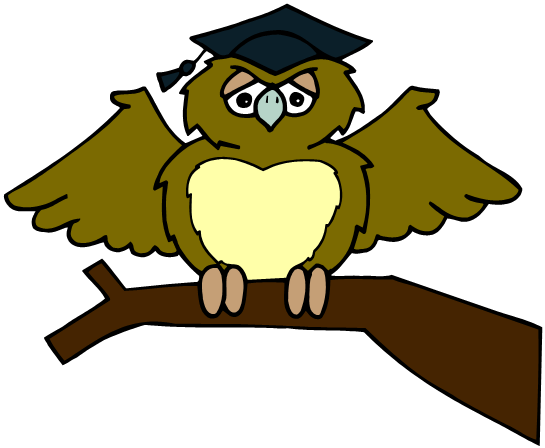 ZÁKLADNÍ ŠKOLA OLOMOUCpříspěvková organizaceMOZARTOVA 48, 779 00 OLOMOUCtel.: 585 427 142, 775 116 442; fax: 585 422 713 email: kundrum@centrum.cz; www.zs-mozartova.cz
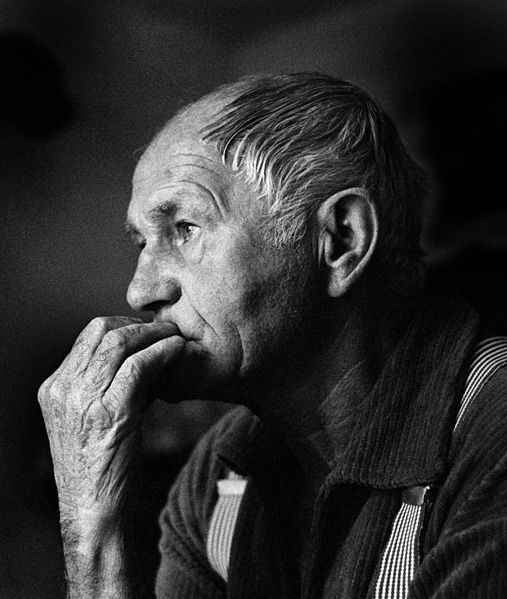 BOHUMIL HRABAL
1914 - 1997
Obr.1
[Speaker Notes: http://commons.wikimedia.org/wiki/File:Bohumil_Hrabal_1988_%C4%8Desk%C3%BD_spisovatel_foto_Hana_Hamplov%C3%A1.jpg]
Bohumil Hrabal se narodil v Židenicích (Brno),  kde studoval 
na gymnáziu – v prvním ročníku propadl hned z několika předmětů.

Po ukončení středoškolského vzdělání začal studovat Právnickou 
fakultu UK, ale jeho studium bylo přerušeno okupací.

Literatuře se věnoval až od roku 1963, a tak mezitím stihl 
vyzkoušet mnoho zaměstnání.

Po roce 1970 nesměl publikovat, většinu knih, které vznikly  
v 70. a 80. letech vdal nejdříve v exilových nakladatelstvích 
a samizdatových edicích.
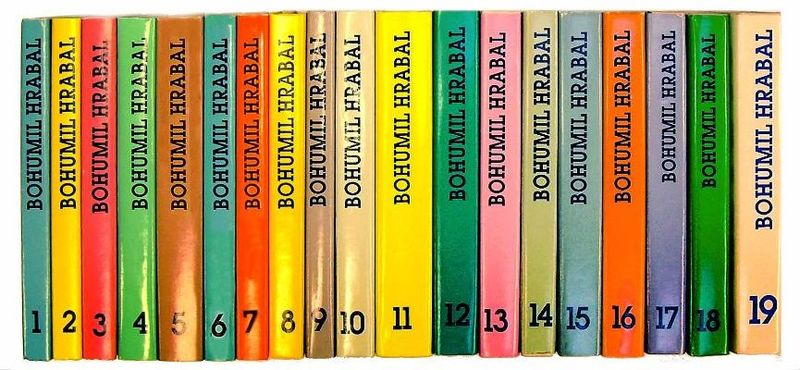 Obr.2
Tvorba:
Většina jeho děl nemá souvislý děj (kromě knihy Ostře 
sledované vlaky).
Používá hovorový jazyk, někdy dost drsný.
Nevyhýbá se erotice, černému humoru, groteskním scénám.
[Speaker Notes: http://commons.wikimedia.org/wiki/File:Bohumil_Hrabal,_Complete_works_edition_in_19_volumes.jpg]
1. Tvůrčí období
Perlička na dně
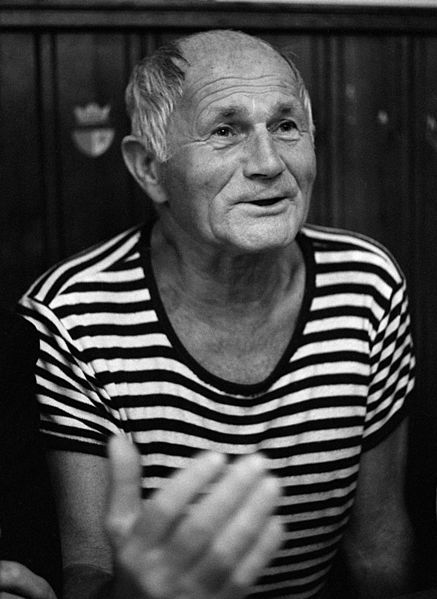 Pábitelé
Taneční hodiny pro starší a pokročilé
Ostře sledované vlaky
Inzerát na dům, ve kterém už nechci 
bydlet
2. Tvůrčí období
Nejplodnější období 1970 – 1976, kdy 
napsal své nejlepší knihy.
Postřižiny
Městečko, ve kterém se zastavil čas
Obsluhoval jsem anglického krále
Příliš hlučná samota
Slavnosti sněženek
Obr.3
[Speaker Notes: http://commons.wikimedia.org/wiki/File:Bohumil_Hrabal_1985_%C4%8Desk%C3%BD_spisovatel_foto_Hana_Hamplov%C3%A1.jpg]
OTA PAVEL
- vlastním jménem Ota Popper
- jeho dílo je silně autobiografické – 2 zdroje inspirace:
otec Leo
příroda kolem řeky Berounky
- do literatury se zapsal dvojím způsobem:
osobité povídky, vyprávění
reportáže ze sportovního odvětví
Zlatí úhoři
Dukla mezi mrakodrapy
Smrt krásných srnců
Plná bedna šampaňského
Jak jsem potkal ryby
Pohár od Pánaboha
VLADIMÍR PÁRAL
- jedna z literárních dominant 60. – 80. let
vystudovaný chemik – prostředí laboratoří bylo jeho inspirací 
pro tvorbu
zobrazuje člověka, který je zdegenerovaný stereotypem a jeho 
život se stává nudným
60. léta
Čtenáře zaujal volným cyklem 5 novel a románů:
černá pentalogie
Veletrh splněných přání
Profesionální žena
Soukromá vichřice
Katapult
Milenci a vrazi
filmová adaptace 2004
70. léta
V tomto období se stává nejčtenějším spisovatelem – jeho díla 
nebyla tak v rozporu s oficiálními kritérii a nebyl tak pro 
režim nebezpečný.
bílá série
Mladý muž a bílá velryba
Radost až do rána
Generální zázrak
Muka obraznosti
80. léta
Romány s prvky sci-fi, které parodovaly běžný život 21. století.
Pokušení A-ZZ
Romeo a Julie
Válka s mnohozvířetem
90. léta
Jeho tvorba sklouzává k pornografii.
Dekameron 2000 aneb Láska v Praze
Profesionální muž
RADEK JOHN
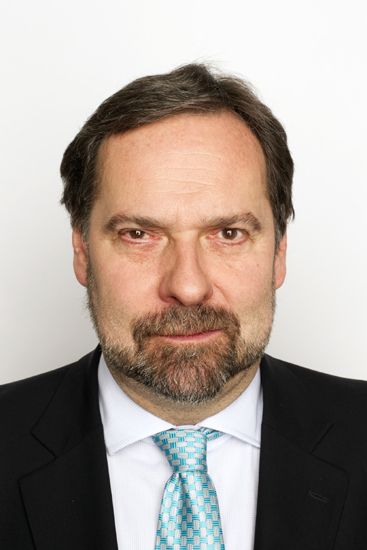 prozaik, filmový scénárista, 
televizní reportér – TV Nova – 
Na vlastní oči.
ve své tvorbě – literární i 
televizní – zpracovává společensky 
ožehavá témata, negativní projevy
současného života – alkoholismus, 
brutalita, drogy.
spolupracoval s Filmových studiem 
Barrandov jako scénárista:
Sněženky a machři
Bony a klid
Tankový prapor
Obr.4
[Speaker Notes: http://cs.wikipedia.org/wiki/Radek_John#mediaviewer/Soubor:Radek_John_2.jpg]
debutoval knihou Džínový svět - román napsaný formou deníku, 
ve kterém se snaží vystihnout mentalitu a život lidí 70. a 80. 
let.
- za tuto knihu získal Cenu Jiřího Wolkera.
Memento – první kniha v komunistickém období, která se věnuje 
problematice drog.
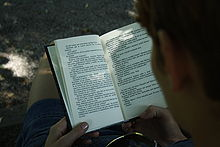 kniha byla zfilmována a přeložena do mnoha 
jazyků.
Obr.5
[Speaker Notes: http://cs.wikipedia.org/wiki/Memento_(rom%C3%A1n)#mediaviewer/Soubor:Girl_reading_a_Memento_by_Radek_John.jpg]
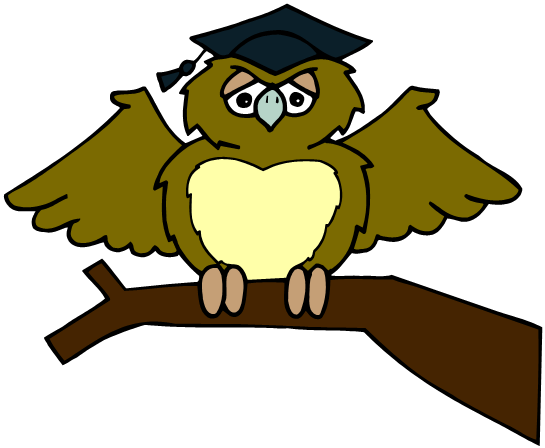 ZÁKLADNÍ ŠKOLA OLOMOUCpříspěvková organizaceMOZARTOVA 48, 779 00 OLOMOUCtel.: 585 427 142, 775 116 442; fax: 585 422 713 email: kundrum@centrum.cz; www.zs-mozartova.cz
Seznam použité literatury a pramenů:

PROKOP, V. Přehled české literatury 20. století. Sokolov : O.K.Soft, 1998. s. 51-53.

PROKOP, V. Přehled české literatury 20. století. Sokolov : O.K.Soft, 1998. s. 55-57.

SOCHROVÁ, M. Literatura v kostce pro střední školy. Havlíčkův Brod: FRAGMENT, 1999. ISBN 80-85768-95-X. s. 81.

Použité zdroje:

Strana 3

[Obr.1][cit.2014-05-02]. Dostupný pod licencí Creative Commons na www:<http://commons.wikimedia.org/wiki/File:Bohumil_Hrabal_1988_%C4%8Desk%C3%BD_spisovatel_foto_Hana_Hamplov%C3%A1.jpg>.
Strana 3

[Obr.1][cit.2014-05-02]. Dostupný pod licencí Creative Commons na www:<http://commons.wikimedia.org/wiki/File:Bohumil_Hrabal_1988_%C4%8Desk%C3%BD_spisovatel_foto_Hana_Hamplov%C3%A1.jpg>.

Strana 4

[Obr.2][cit.2014-05-02]. Dostupný pod licencí Creative Commons na www:<http://commons.wikimedia.org/wiki/File:Bohumil_Hrabal,_Complete_works_edition_in_19_volumes.jpg>.


Strana 5

[Obr.3][cit.2014-05-02]. Dostupný pod licencí Creative Commons na www:<http://commons.wikimedia.org/wiki/File:Bohumil_Hrabal_1985_%C4%8Desk%C3%BD_spisovatel_foto_Hana_Hamplov%C3%A1.jpg>.

Strana 10

[Obr.4][cit.2014-05-02]. Dostupný pod licencí Creative Commons na www:<http://cs.wikipedia.org/wiki/Radek_John#mediaviewer/Soubor:Radek_John_2.jpg>.
Strana 11

[Obr.5][cit.2014-05-02]. Dostupný pod licencí Creative Commons na www:<http://cs.wikipedia.org/wiki/Memento_(rom%C3%A1n)#mediaviewer/Soubor:Girl_reading_a_Memento_by_Radek_John.jpg>.